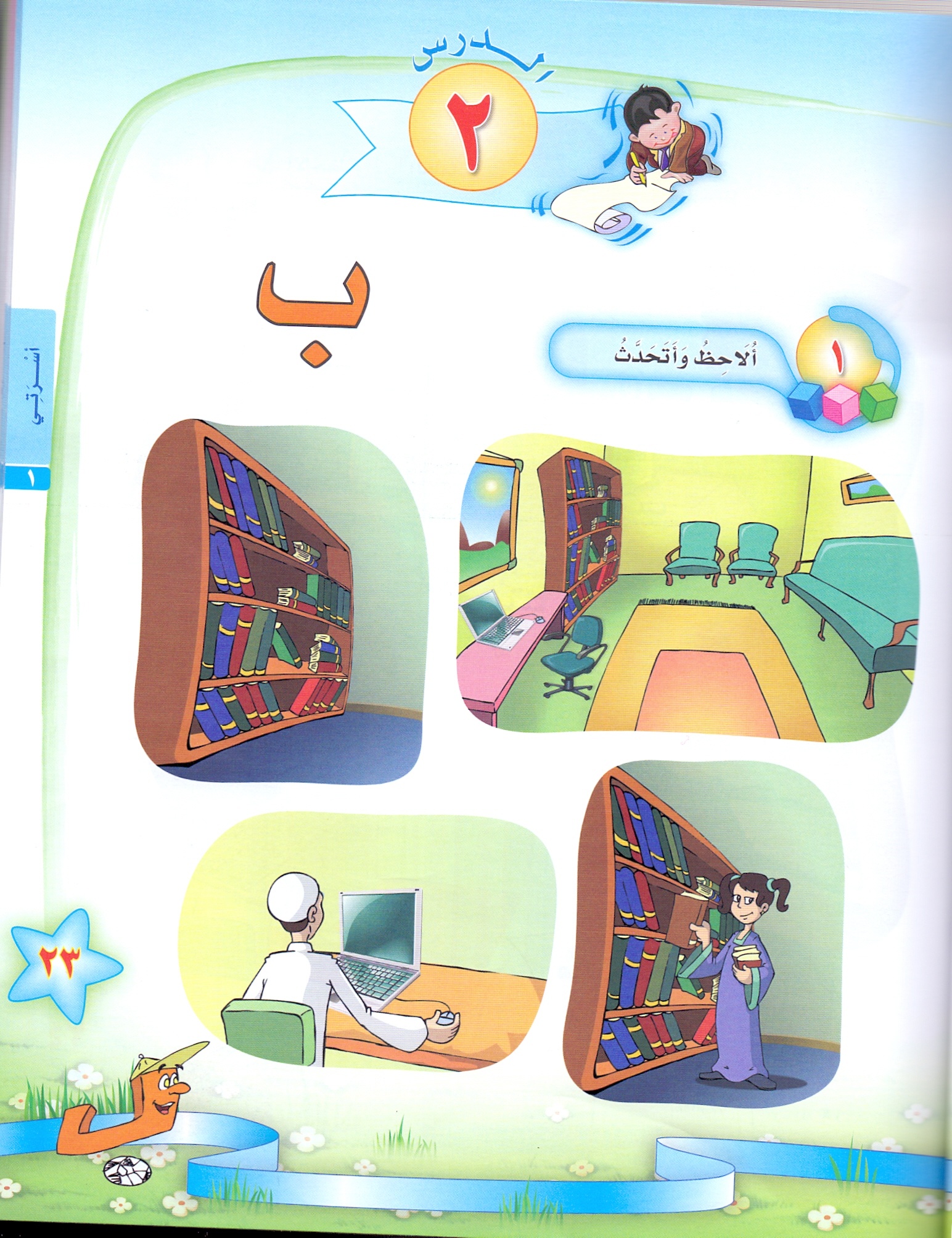 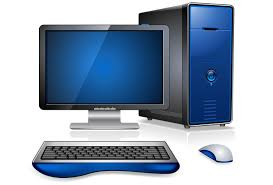 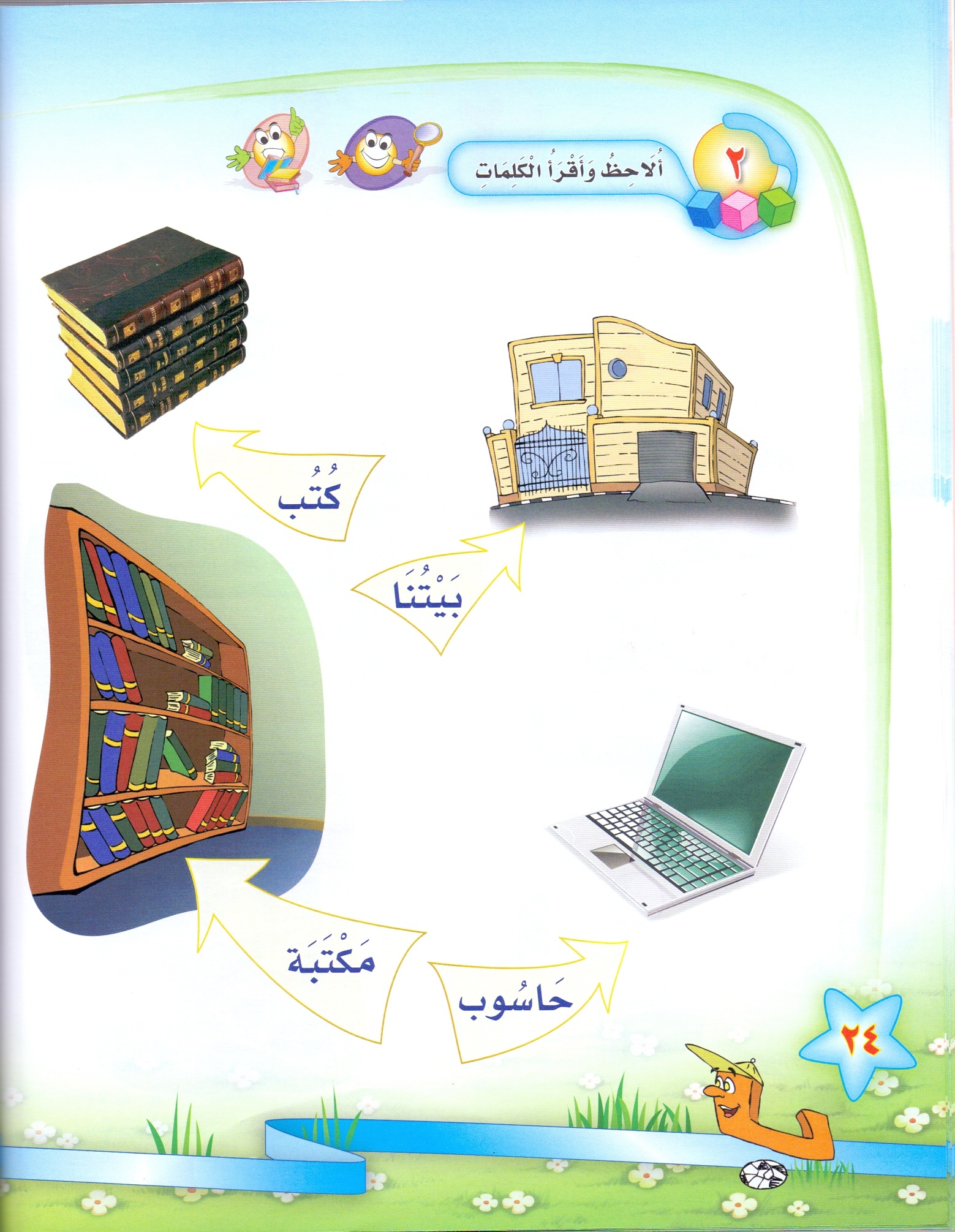 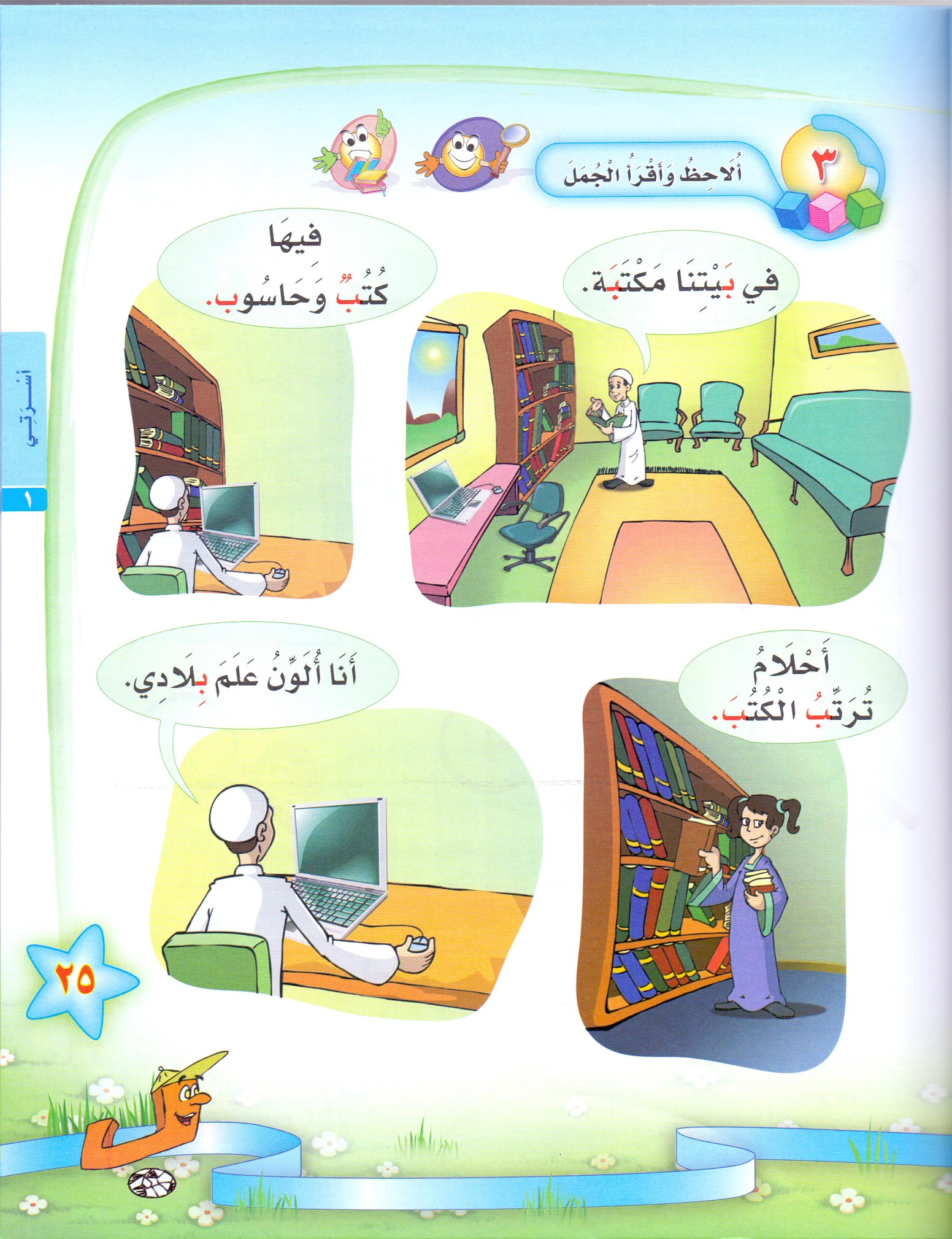 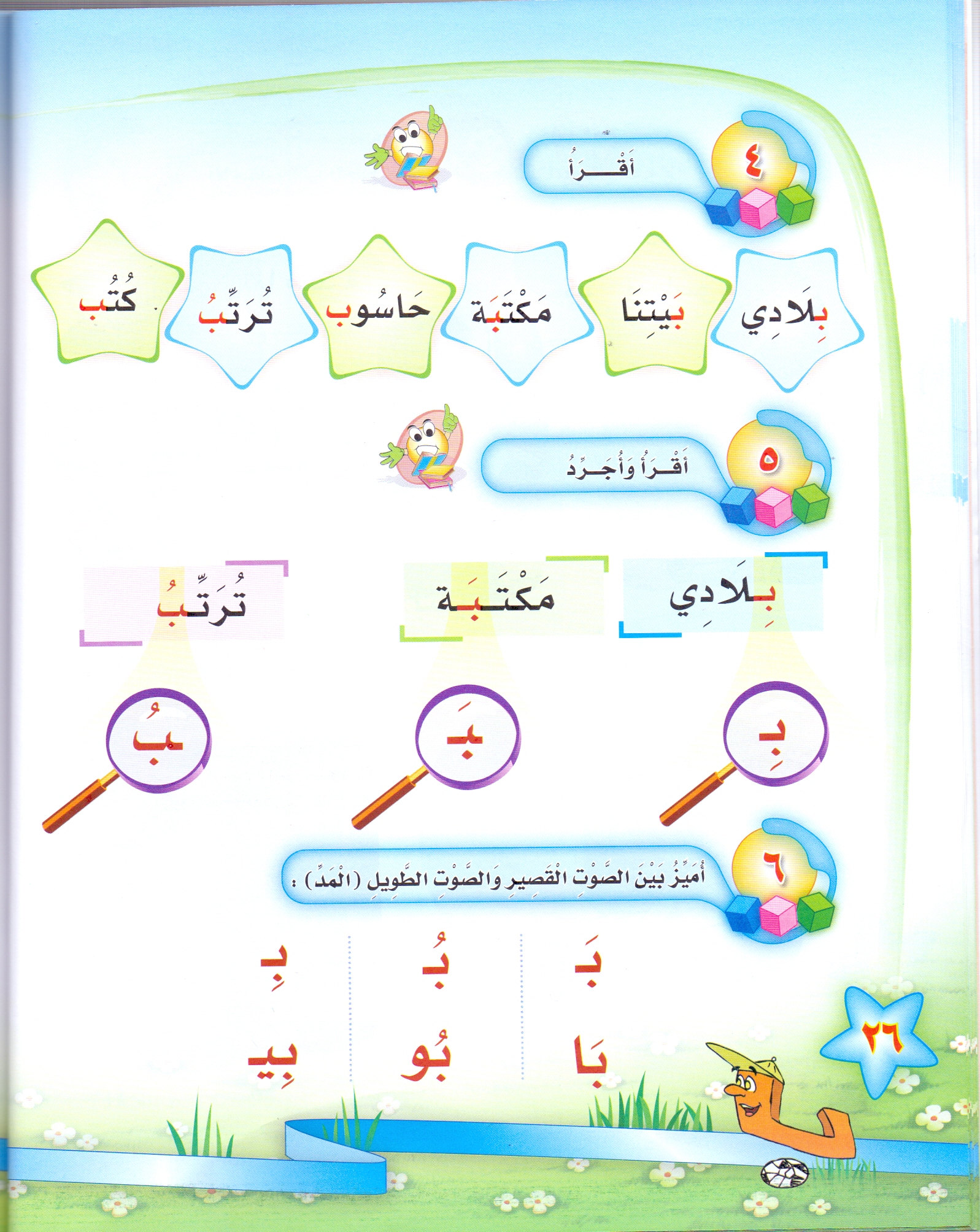 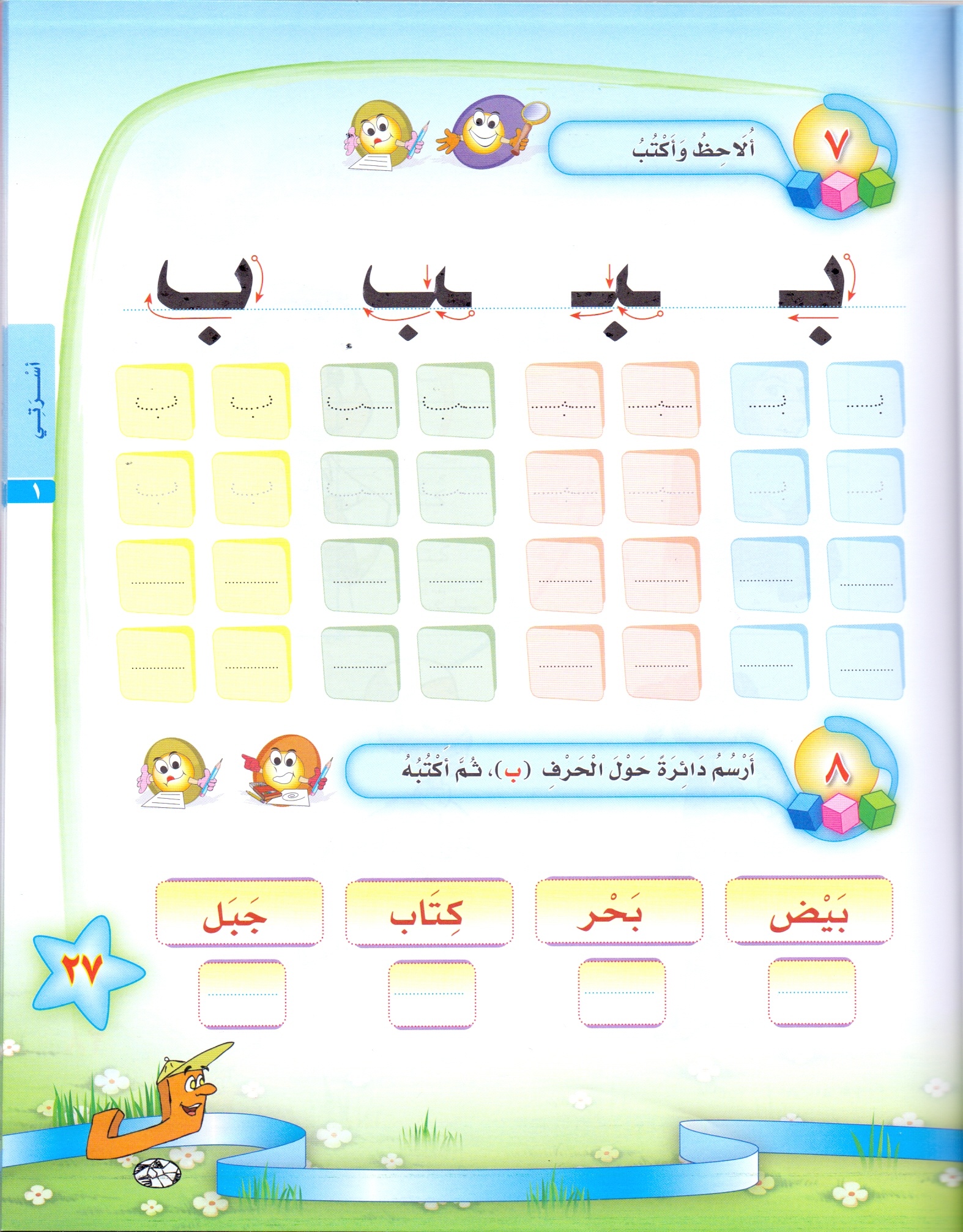 ب
ب
ــــب
ــــب
ــــبـــ
ــــبـــ
بـــــ
بـــــ
ب
ب
ــــبـــ
بـــــ
ــــب
ــــب
ـــبـــ
بـــــ
ب
ب
ــــب
ــــب
ــــبـــ
ــبـــ
بـــــ
بـــــ
ب
ب
ــــب
ــــب
ــــبـــ
ــــبـــ
بـــــ
بـــــ
ب
بَـــ
بَـــ
ــبَـ
[Speaker Notes: بــــ]
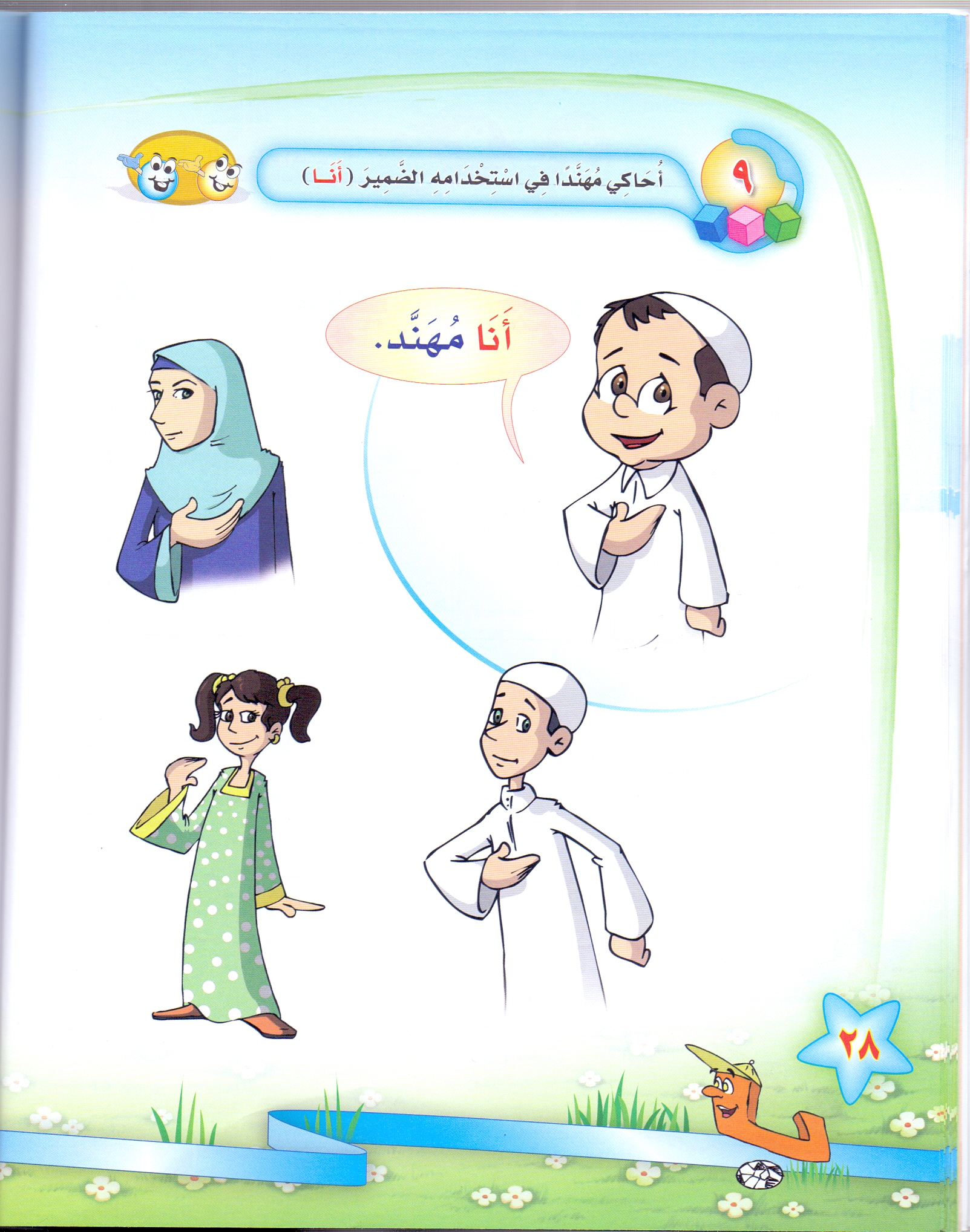 أَنَــا أَسْـمَـاء
أَنَــا عُــمَــر
أَنَــا أَحْـلَام
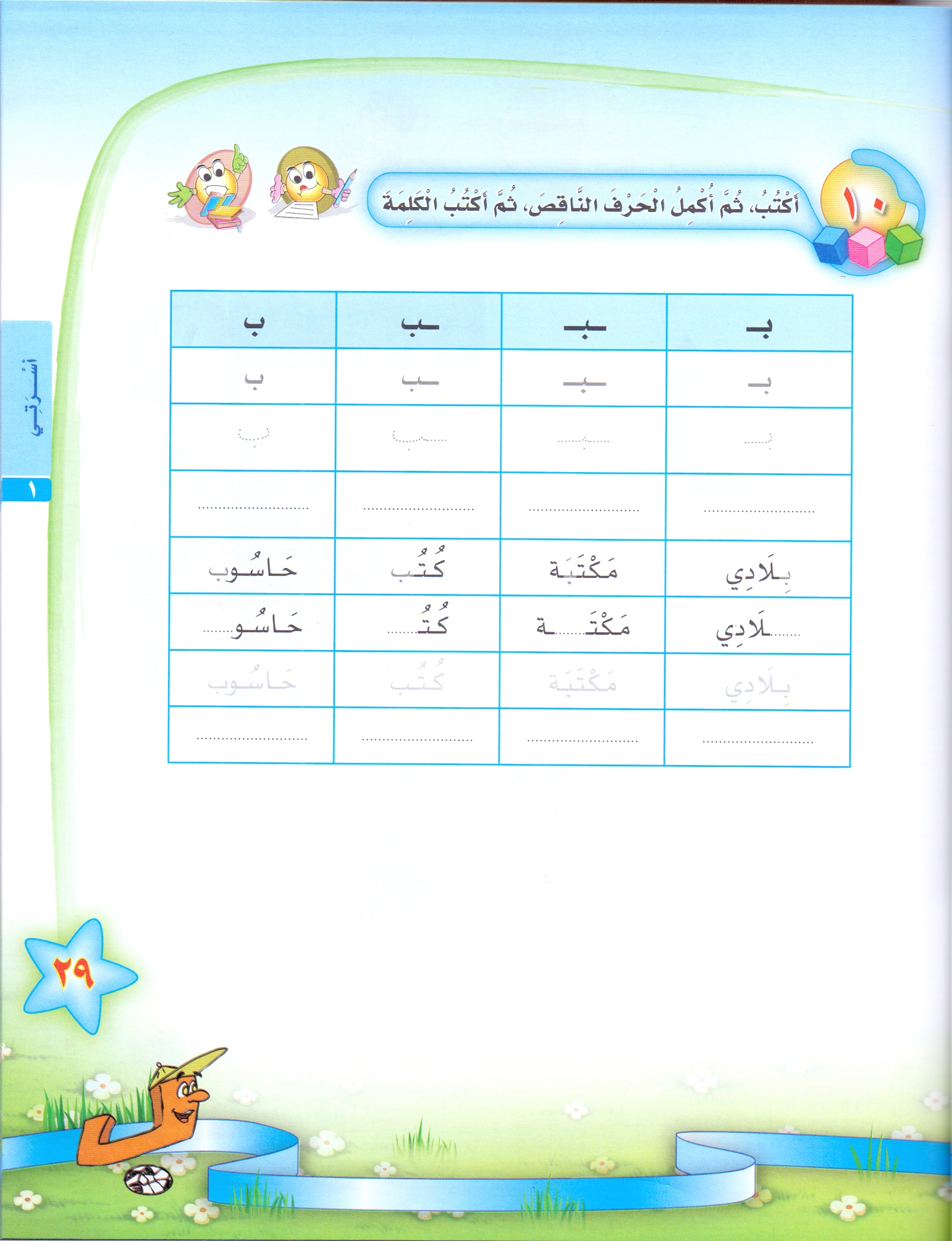 واجــب
بِـ
بَـ
بُـ
ــبَـ
ــبْـ
ــبُـ
ــبِـ
ــبْ
ــبَ
ــبُ
ــبِ
بْ
بُ
بَ
بِ
[Speaker Notes: لَـ]